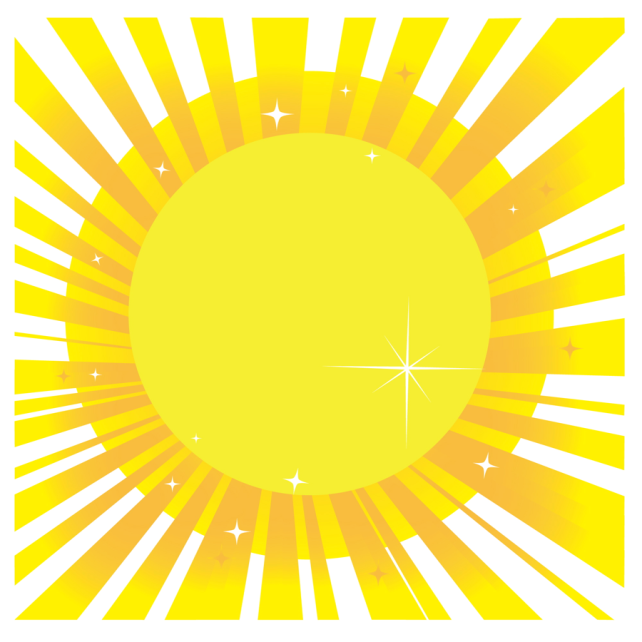 SOLARama  EV’s
Affordable Electric Vehicles for around town
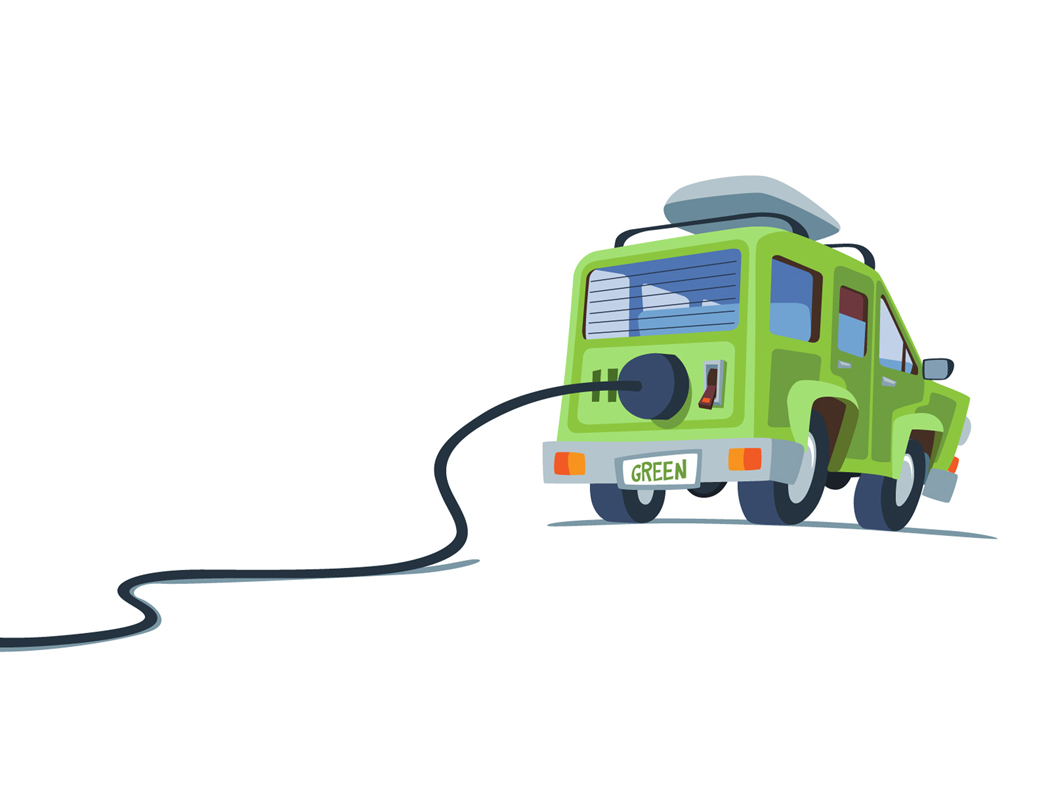 The Idea!
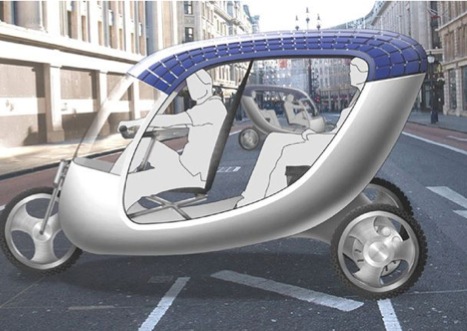 Practical vehicle
Inexpensive
Plug into your 110Volt outlet
Clean Energy
Easy Maintenance
Usage
Shopping
Drop and pick up kids
Small Errands
Pleasure
FACTS
Who wants to human power a vehicle with cargo ?

Young, strong and energetic persons
Very idealistic persons
To earn livelihood (many Asian countries)
MORE FACTS
Who wants to ride an electric powered vehicle?
People who live in relatively flat areas
People who want less pollution
Parents with their children
People who can’t afford to pay for gas
More Facts and Data
The 3 Three’s for an ATV (Around Town Vehicle)
Speed: 30 miles per hour
Range: 30 miles per charge
Cost: $ 3.000 per vehicle
Legal Aspects…..
Helmet required
One time registration ($18)
No Motorcycle Drivers License required (just regular Car Drivers License)
Street legal
Different Models and Designs are being produced all around the world:
By Dutch company: Tuk Tuk Factory (TTF)
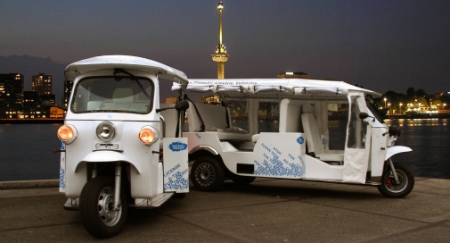 US$15,110 to $19,231
Designed and built by the Swiss-based Cree Ltd., this is SAM, a battery-powered Trike
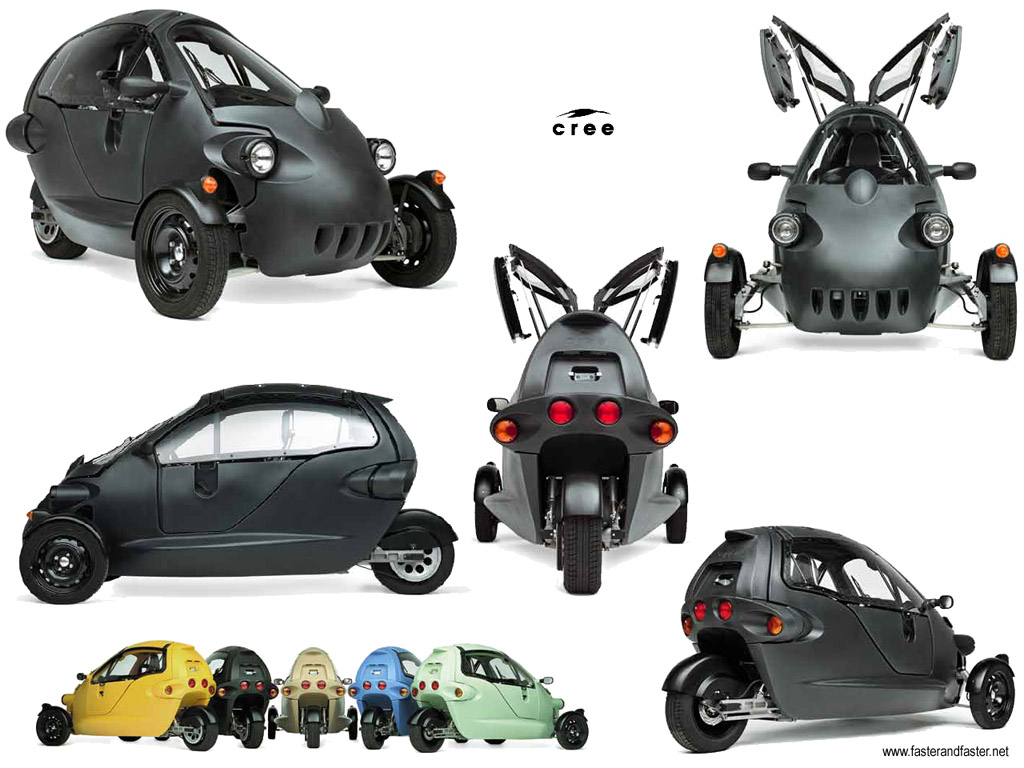 $ 10,000 +
Regular Golf Cart: usually not Street legal
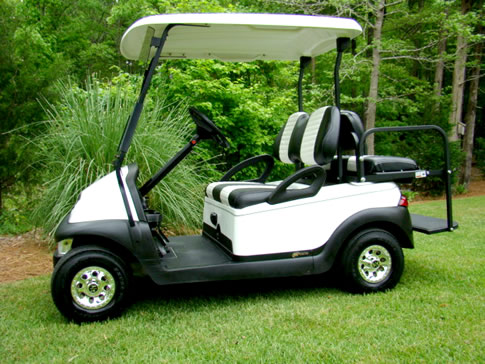 Approximate range of $ 2,500 to 15,000
Be an Investor with SOLARama EV’s
SOLARama Ev’s:

Are for the average and low income consumers (80%+ of the population) and/ or environmental conscious people

Easy to charge ( your electric plug at home)
Charging Time: 3-6 hours
Low cost ($ 3,000-5,000)
ATV (Around Town Vehicle)
For relatively Flat areas
30 mile range per charge
30 miles per hour
For 3-5 people
Cargo space
Nice Design
Open  with top cover ( for mild climates )
Enclosed ( for less mild climates ) 
Cool and  Fun
Electric vehicles on the Market so far:

Golf Carts
Expensive
Not street legal
Real Cars (Nissan Leaf )
Cost: $ 40,000
100 mile range
Special Charging stations required
Swiss Trike
Expensive
Too speedy to  fall into desired category
Everything else on the Market
Expensive
Cool but not always practical
Average  Consumers not considered
Select Consumers
What is needed ?
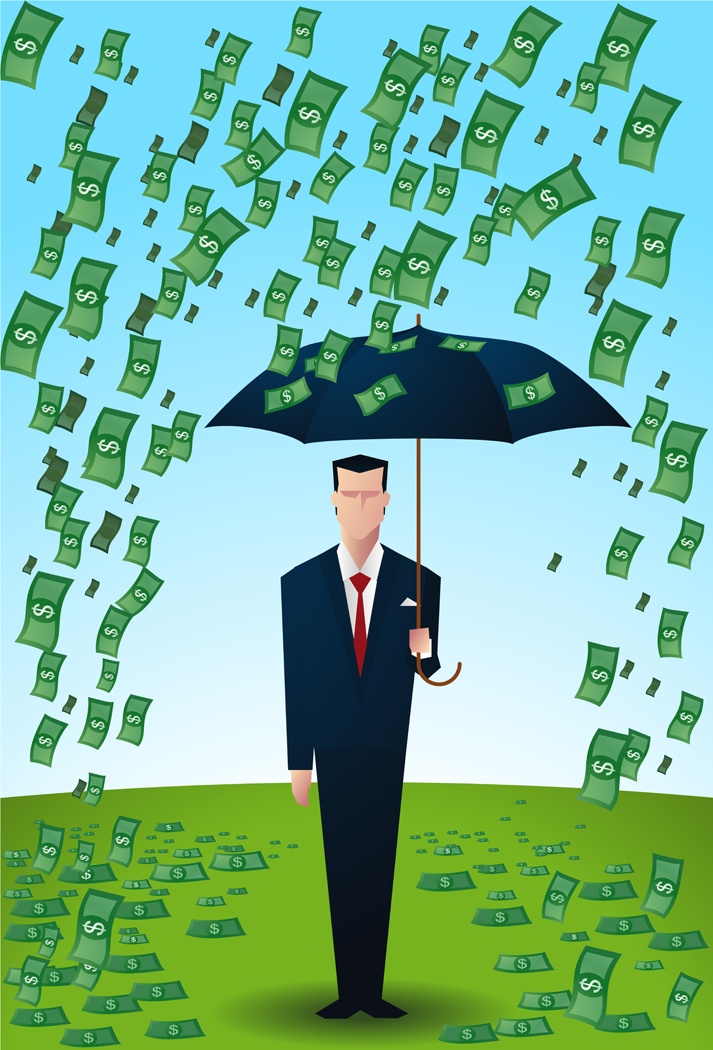 $ 100,000 Capital
Business Plan
Visit China
Find the required engine,  design, batteries, chargers, parts, etc.
Develop Proto Type
Analyze Production Cost / Shipping/ Assembly/ Fees
All Legal Aspects
Distribution Facilities
Get People needed
Etc.
The Proto Type so far….